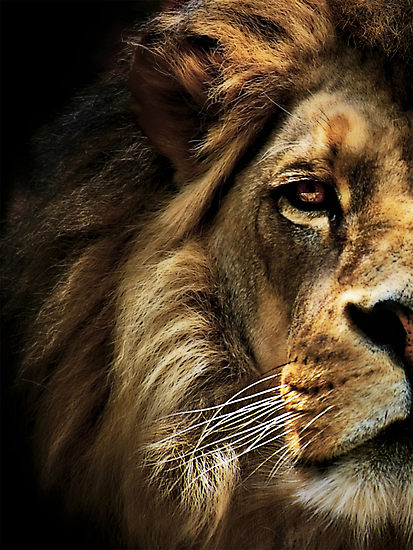 The Book of Daniel
Daniel
Wisdom
Law
History
Old Testament – 39 
New Testament – 27
Total – 66
Major Prophets
Minor Prophets
Acts
Letters
Rev
Gospels
Daniel
Creation & Fall
Exodus & Conquest
Kings & Prophets
Life of Jesus
The
Judges
The Patriarchs
Early Church
Exile & Return
Prophets
Law
History
Wisdom
Rev
Acts
Gospels
Letters
“And your house and your kingdom shall be made sure forever before me. Your throne shall be established forever.” 2 Samuel 7:16
931 BC
722 BC
Northern Kingdom:
ISRAEL
586 BC
605 BC
597 BC
Saul
David
Solomon
Southern Kingdom:
JUDAH
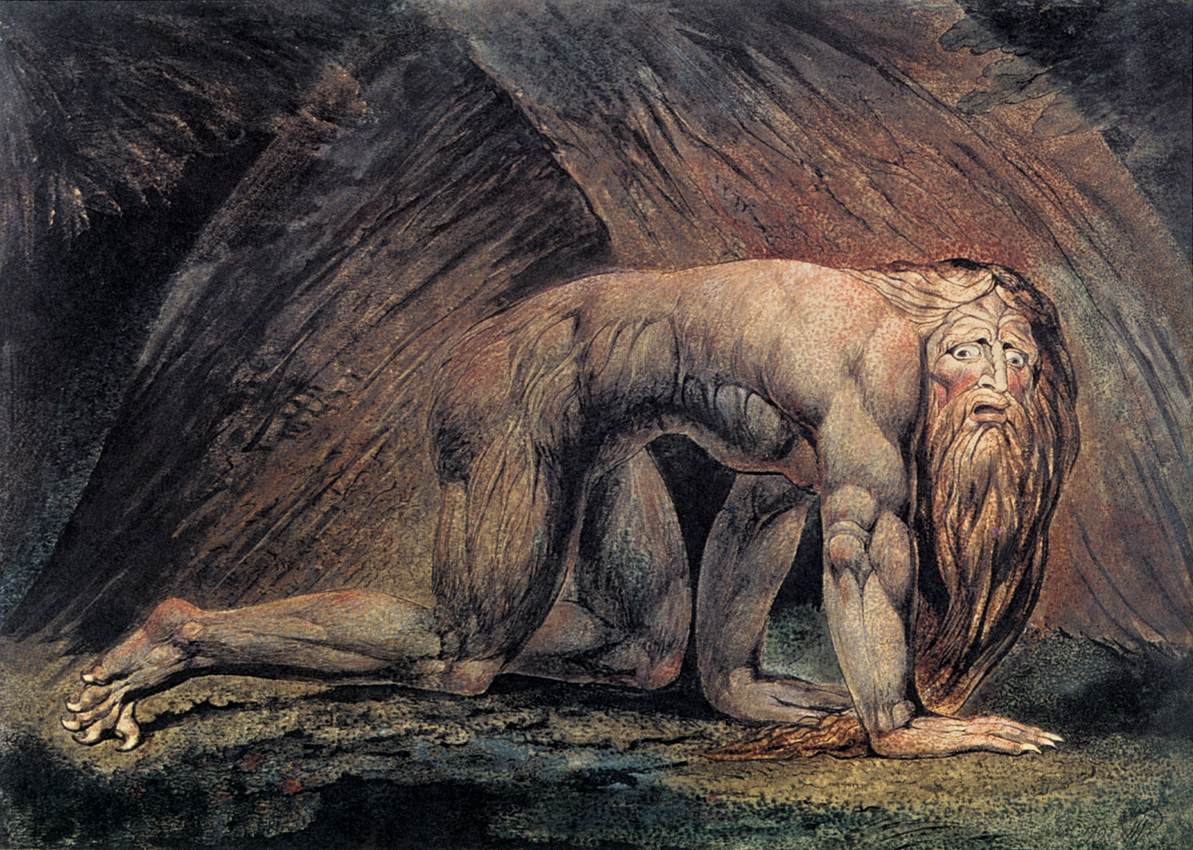 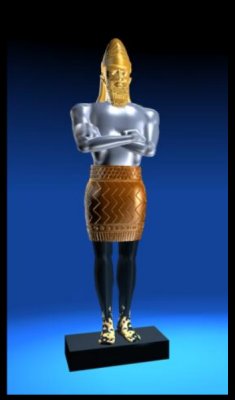 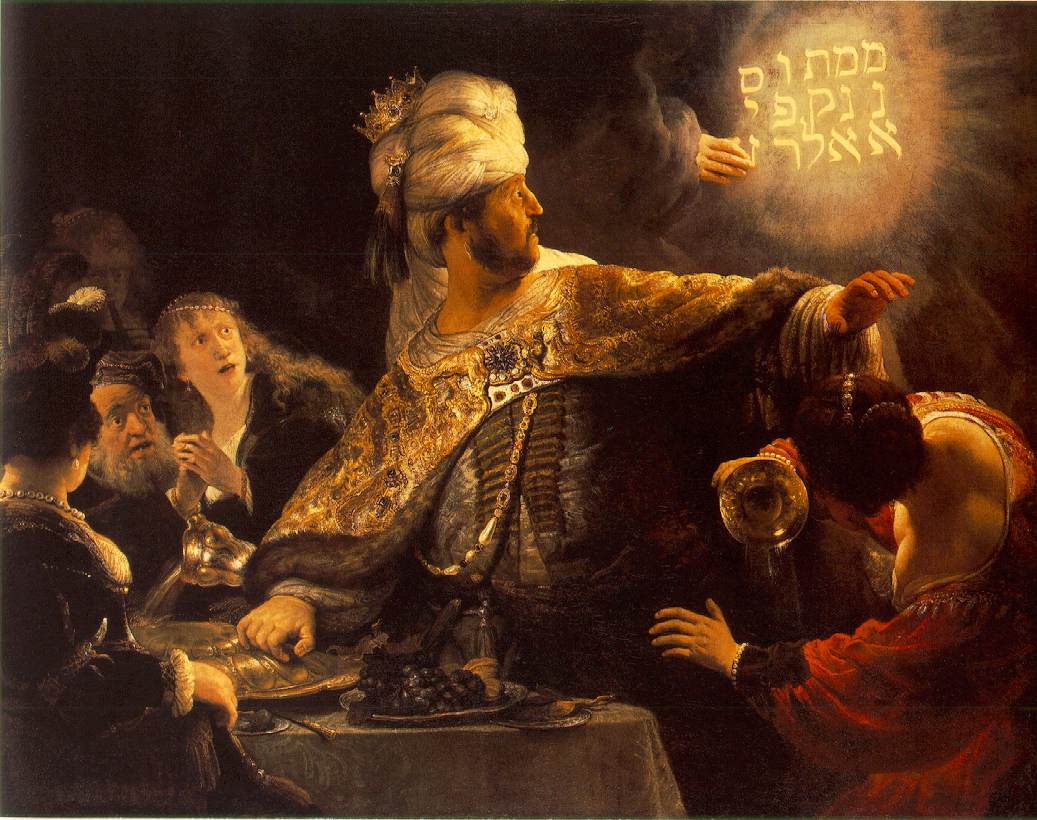 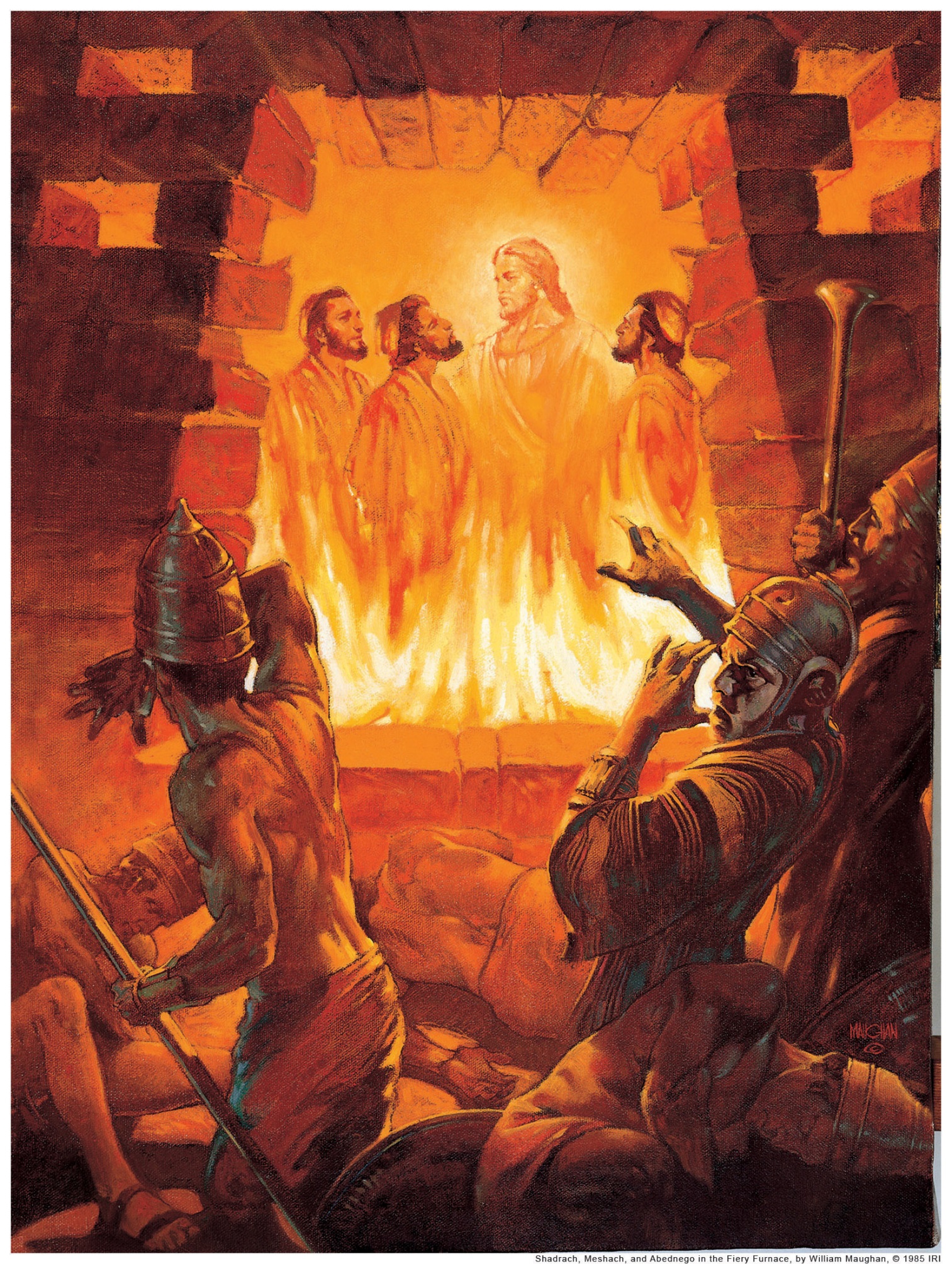 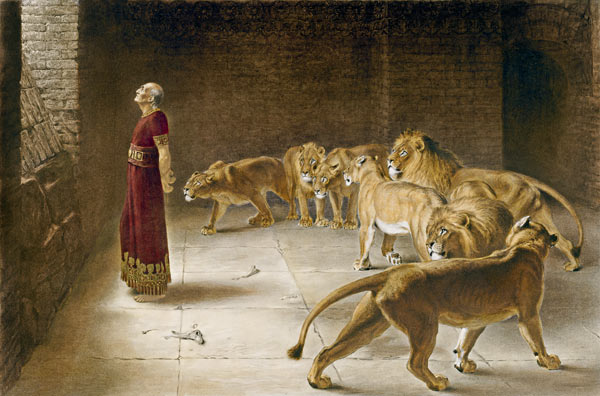 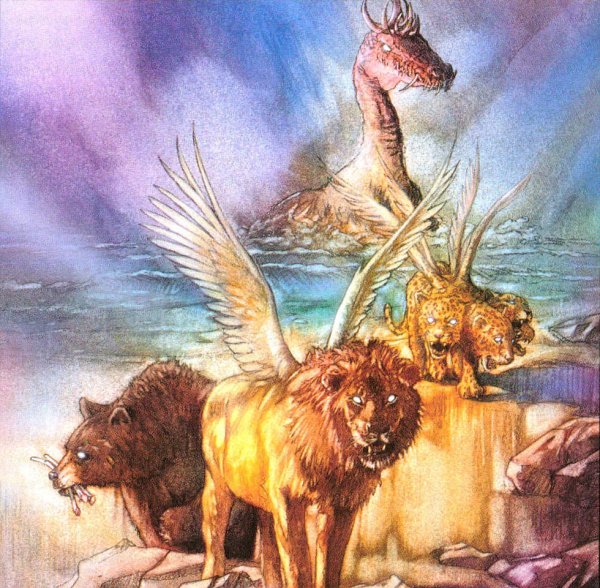 1 2 3 4 5 6 7 8 9 10 11 12
The Book of Daniel
Four empires will rise & fall before the everlasting kingdom.
Babylonian
Medo-Persian
Grecian
Roman
God rescues & exalts those who are faithful.
2
3
4
5
6
7
God humbles the proud.
Fiery Furnace
Lion’s Den
Aramaic
Nebuchad-nezzar
Belshazzar
4
5
6
7
2
3
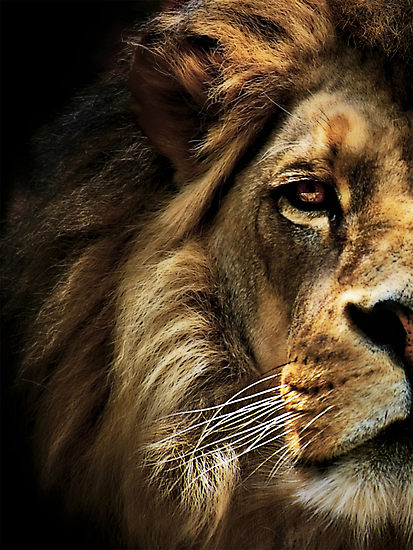 The Problem of Pride
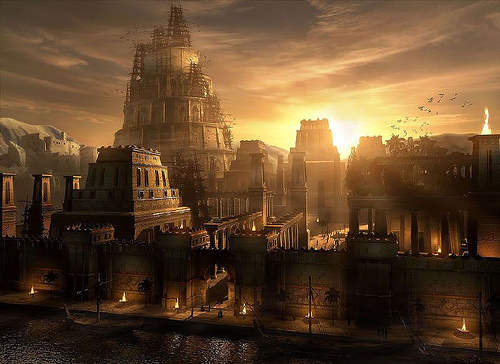 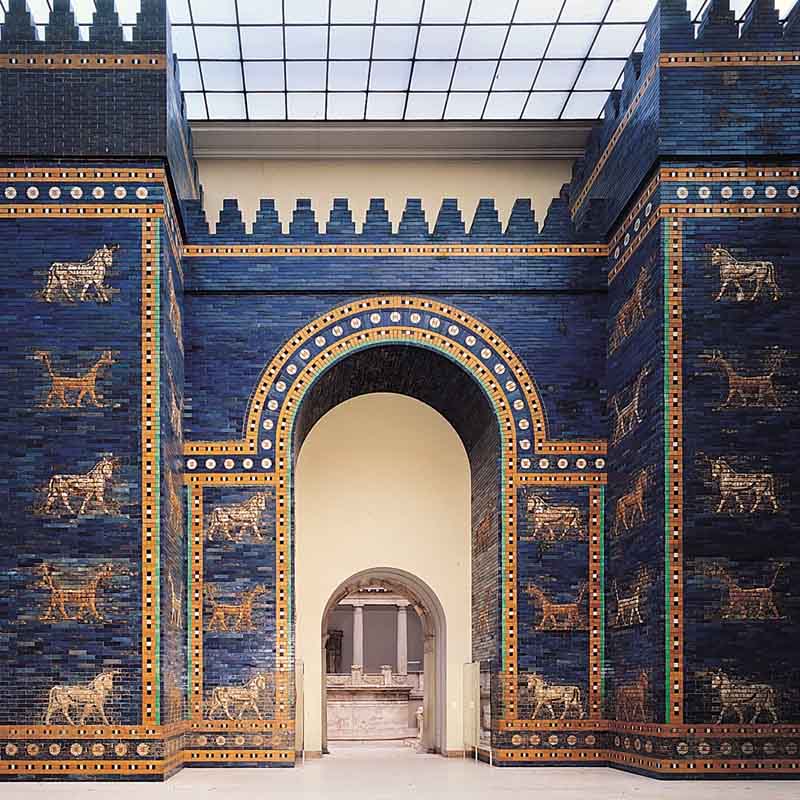 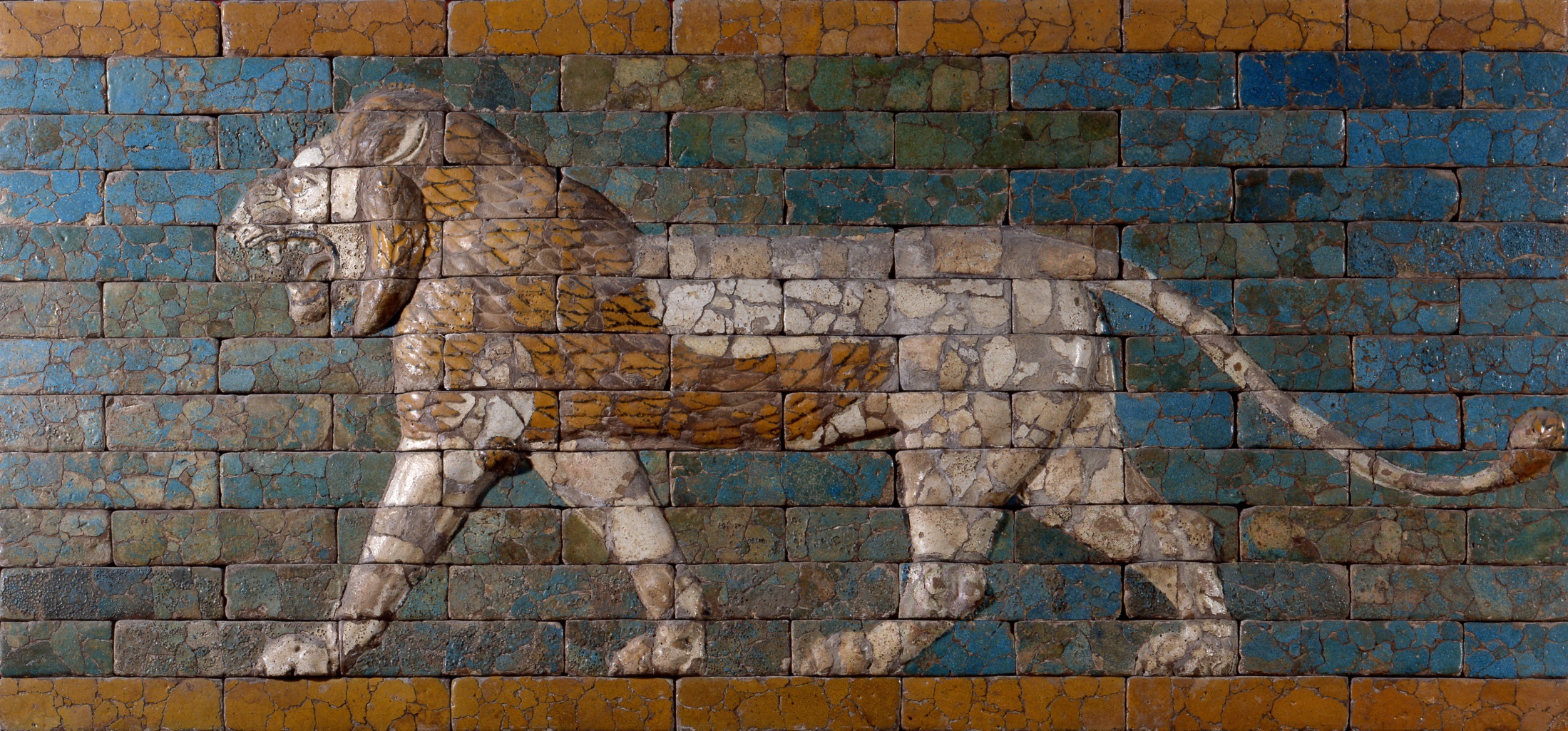 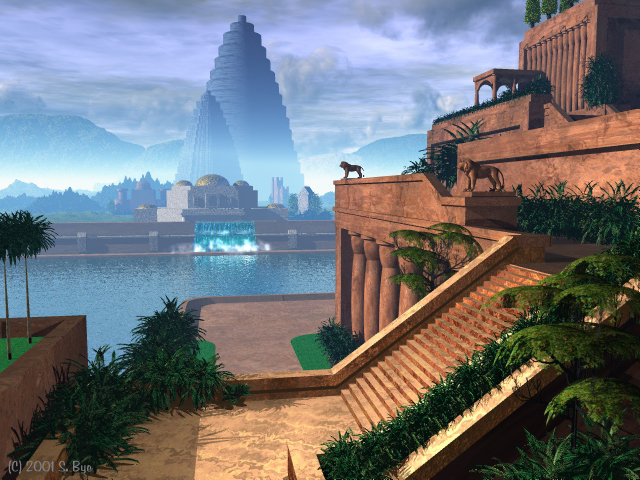 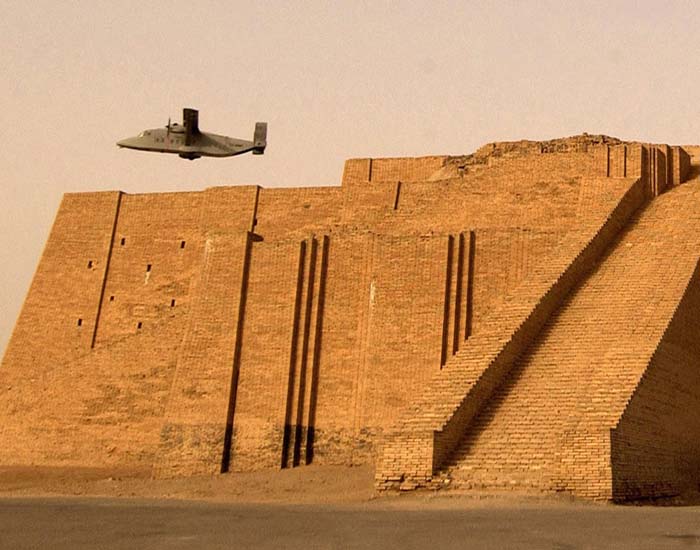 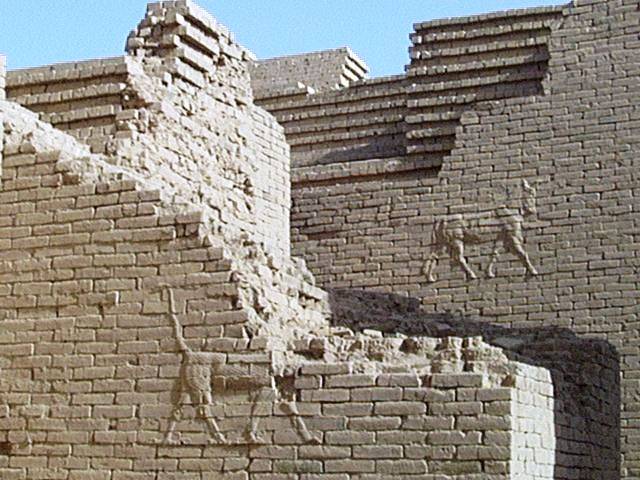 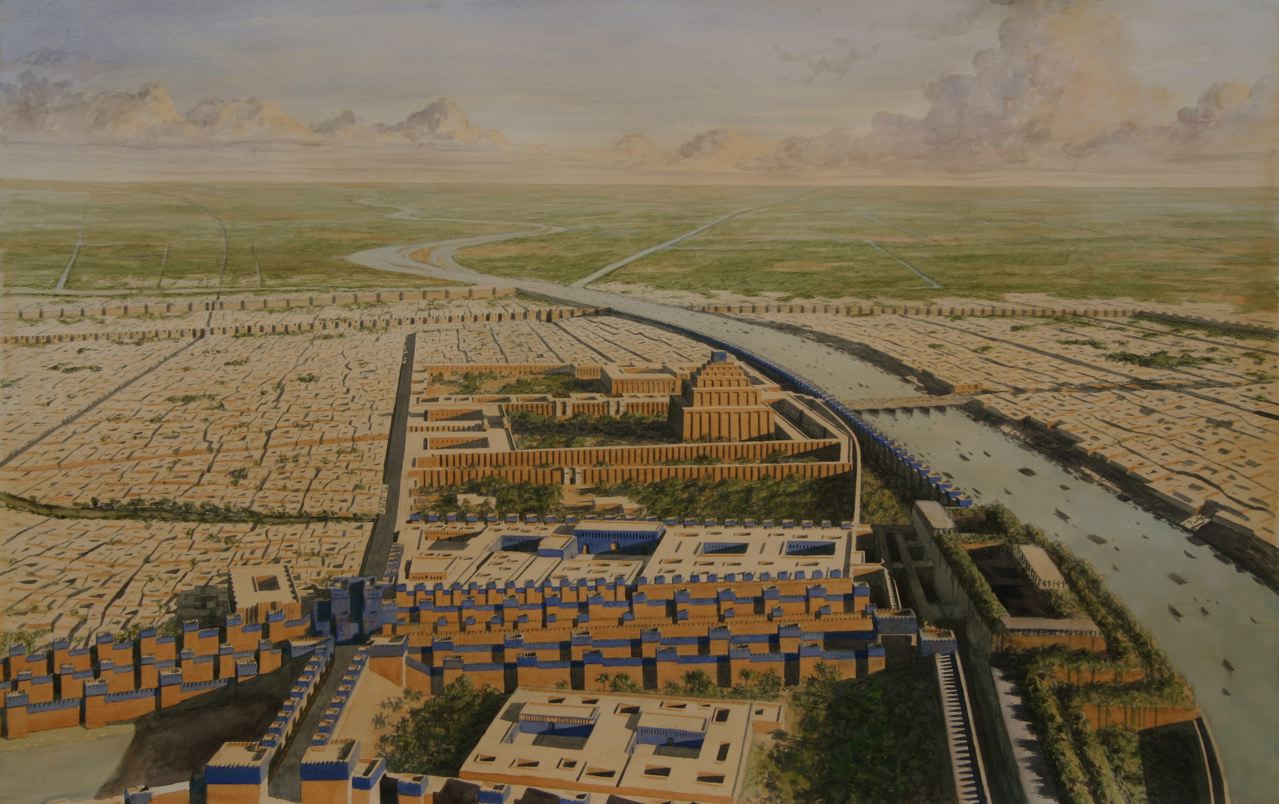 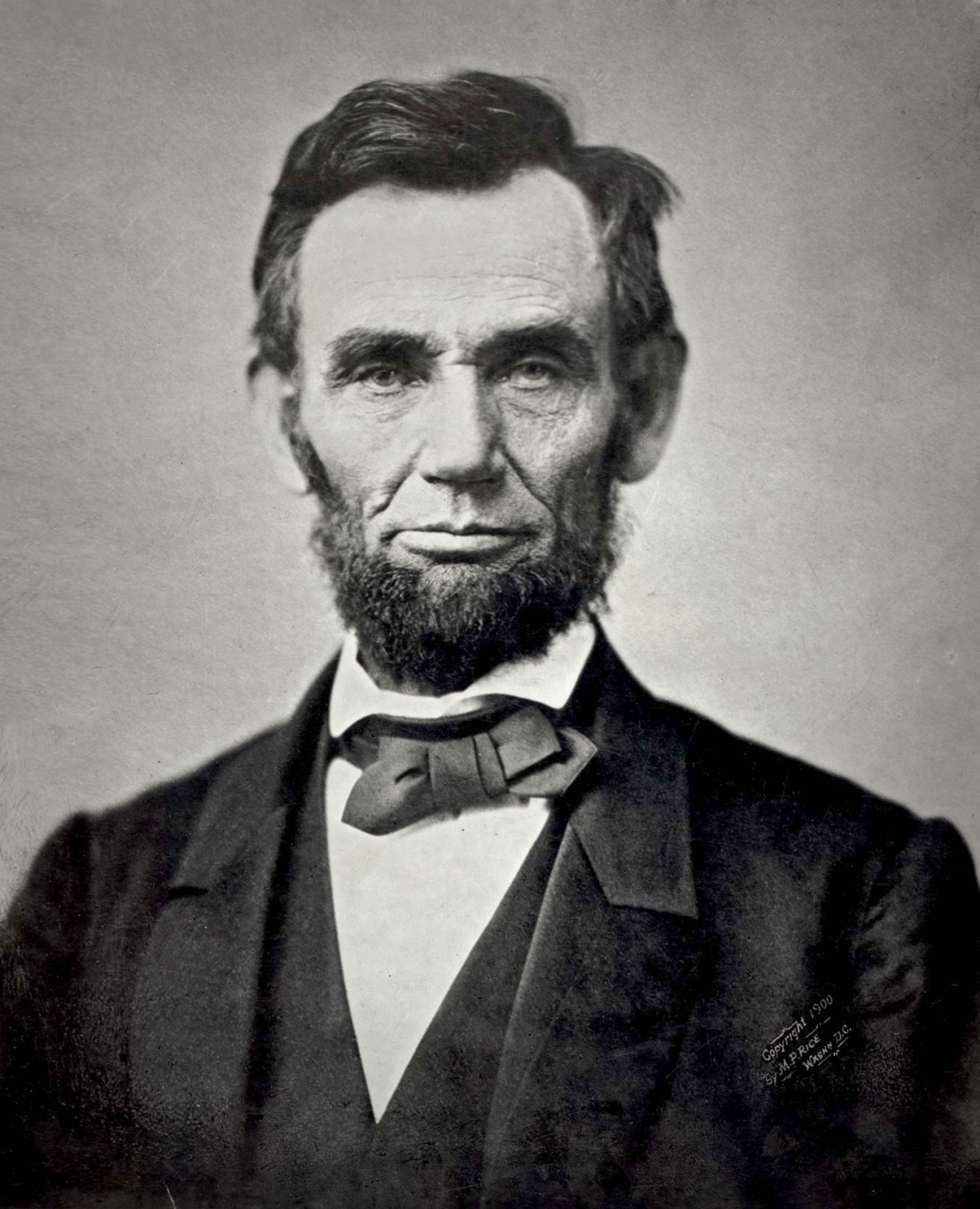 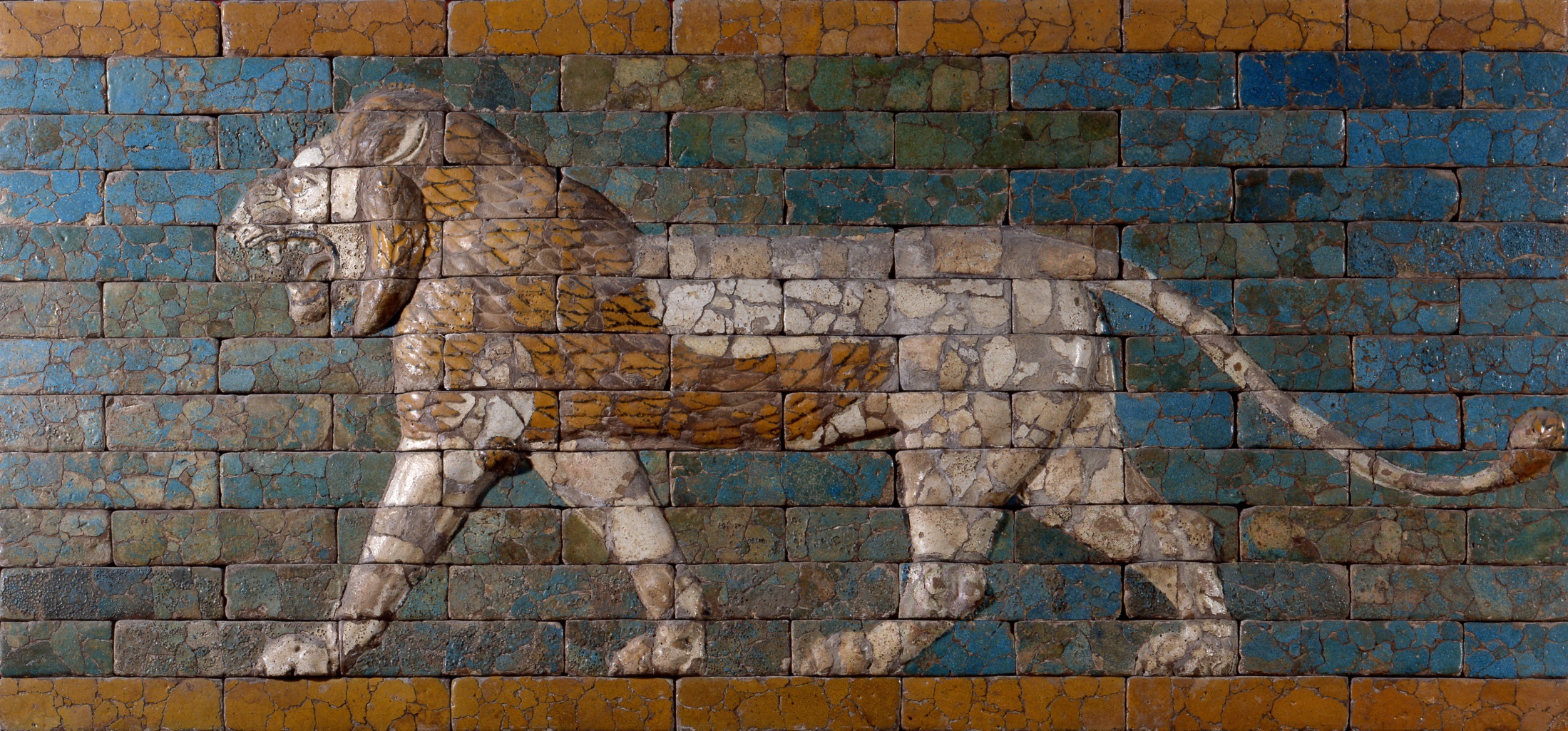 A recipe for pride.
Daniel 4:4
I, Nebuchadnezzar, was at ease in my house and prospering in my palace.
Daniel 4:10
I saw, and behold, a tree in the midst of the earth, and its height was great.
Daniel 4:11
The tree grew and became strong, and its top reached to heaven…
Daniel 4:12
Its leaves were beautiful and its fruit abundant, and in it was food for all.
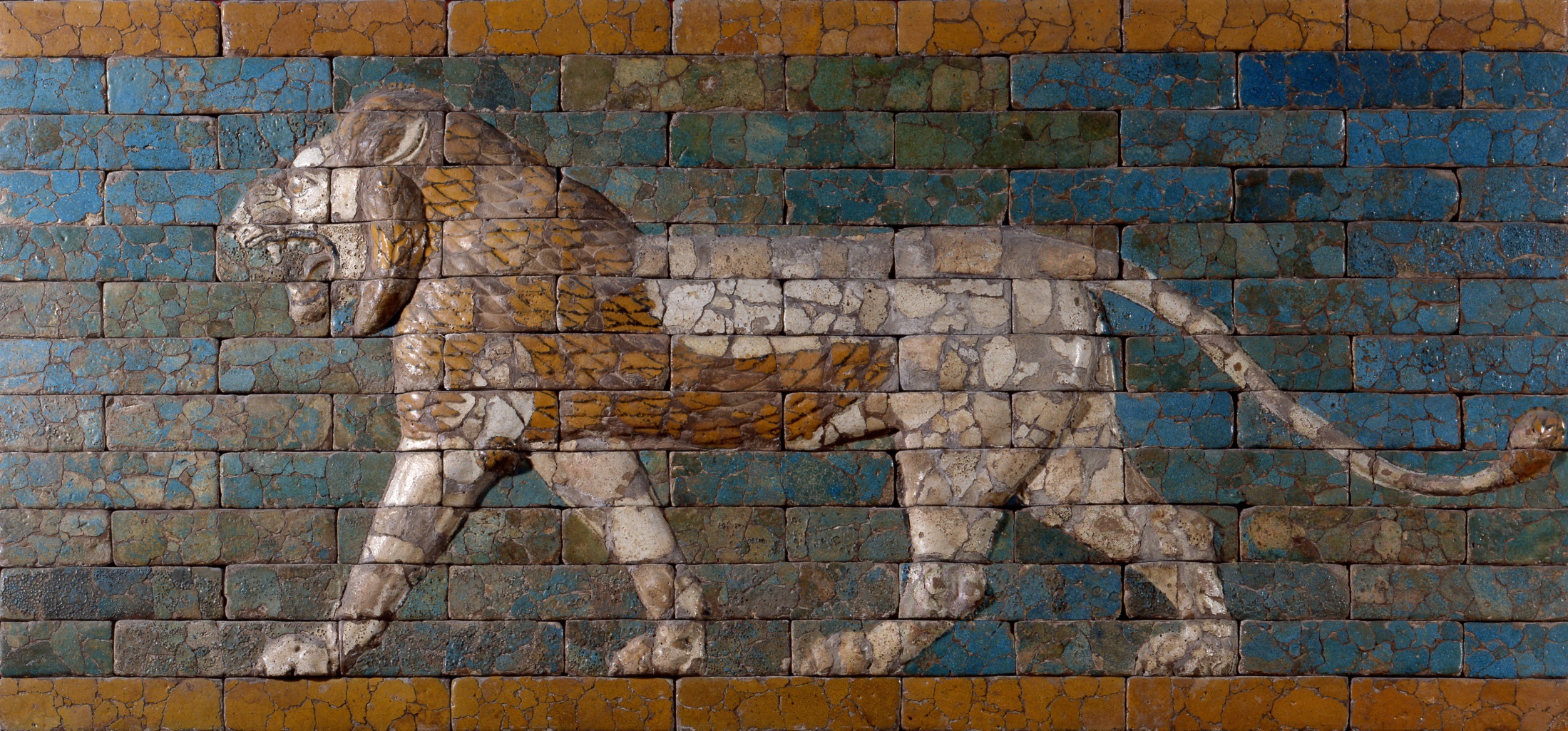 The mercy of God.
Daniel 4:5
I saw a dream that made me afraid.
Daniel 4:14
“Chop down the tree and lop off its branches, strip off its leaves and scatter its fruit.”
Daniel 4:15
“But leave the stump…”
Daniel 4:19
“My lord, may the dream be for those who hate you and its interpretation for your enemies!”
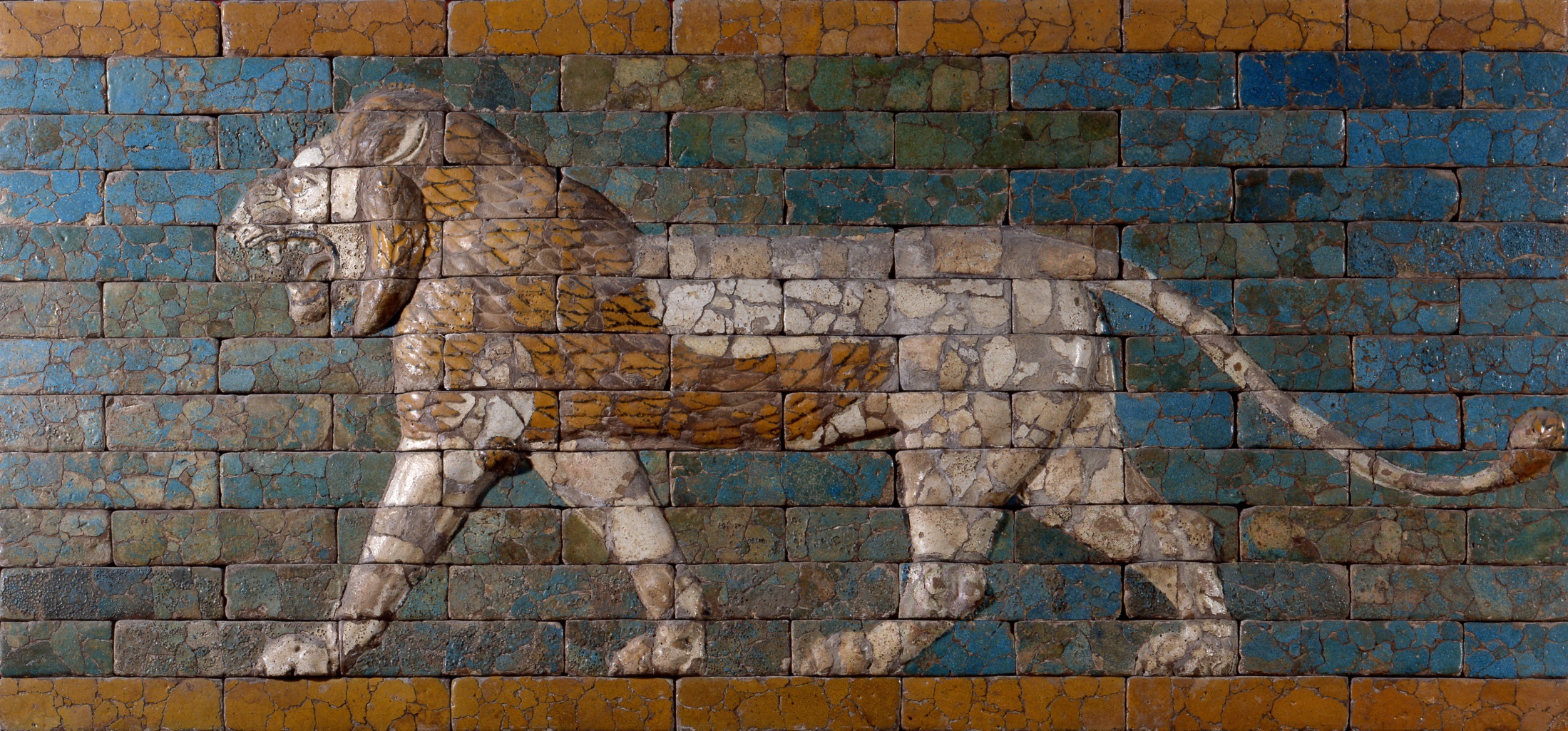 The sovereignty of God.
Daniel 4:3
His kingdom is an everlasting kingdom, and his dominion endures from generation to generation. (also v 34)
Daniel 4:17
“…to the end that the living may know that the Most High rules the kingdom of men and gives it to whom he wills and sets over it the lowliest of men.” (also v 25, 32)
Daniel 4:34
I blessed the Most High, and praised and honored him who lives forever (also v 2, 25, 32)
Daniel 4:34
Now I, Nebuchadnezzar, praise and extol and honor the King of heaven…
Daniel 4:34
…he does according to his will among the host of heaven and among the inhabitants of the earth; and none can stay his hand or say to him, “What have you done?”
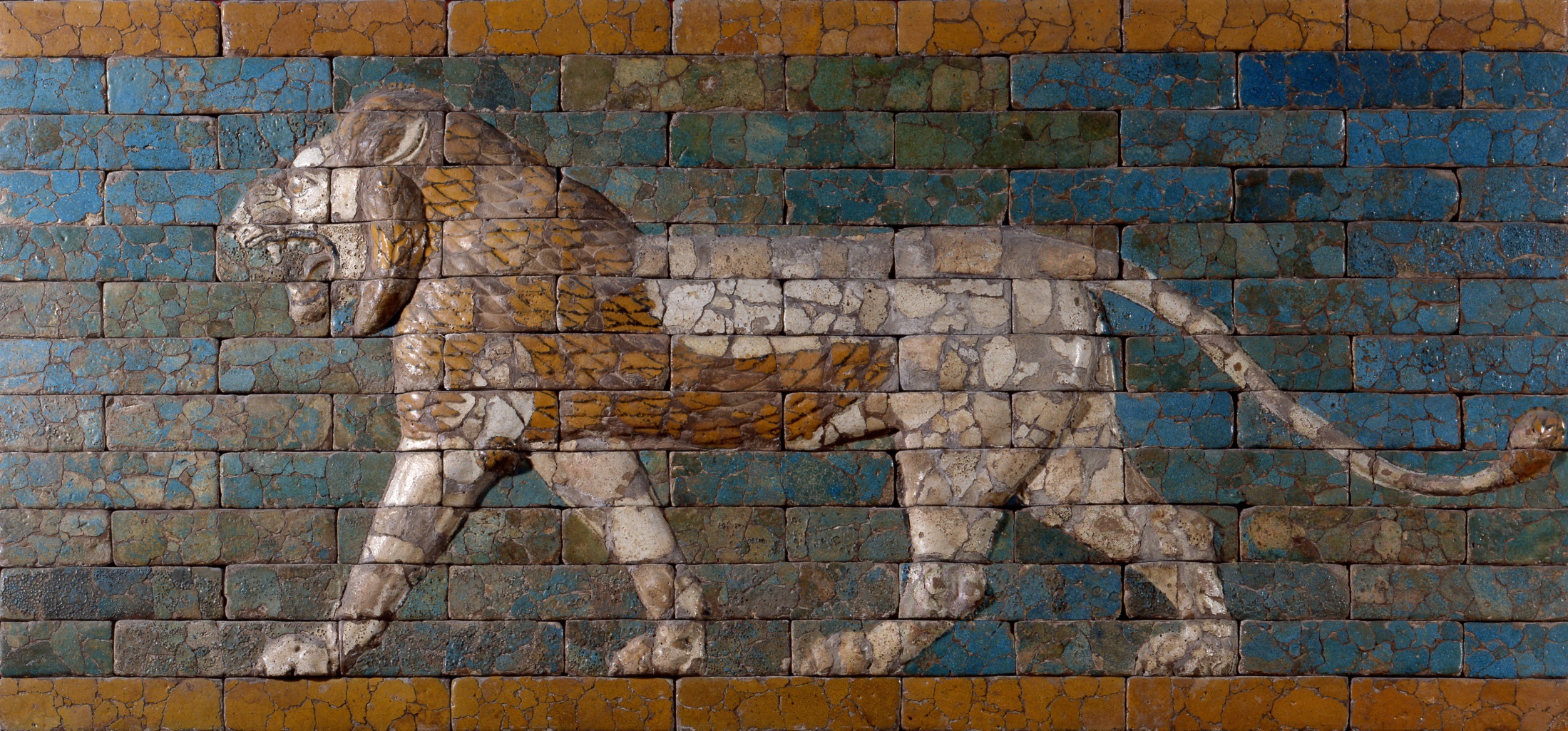 The vindication of God.
Daniel 4:37
…all his works are right and his ways are just; and those who walk in pride he is able to humble.
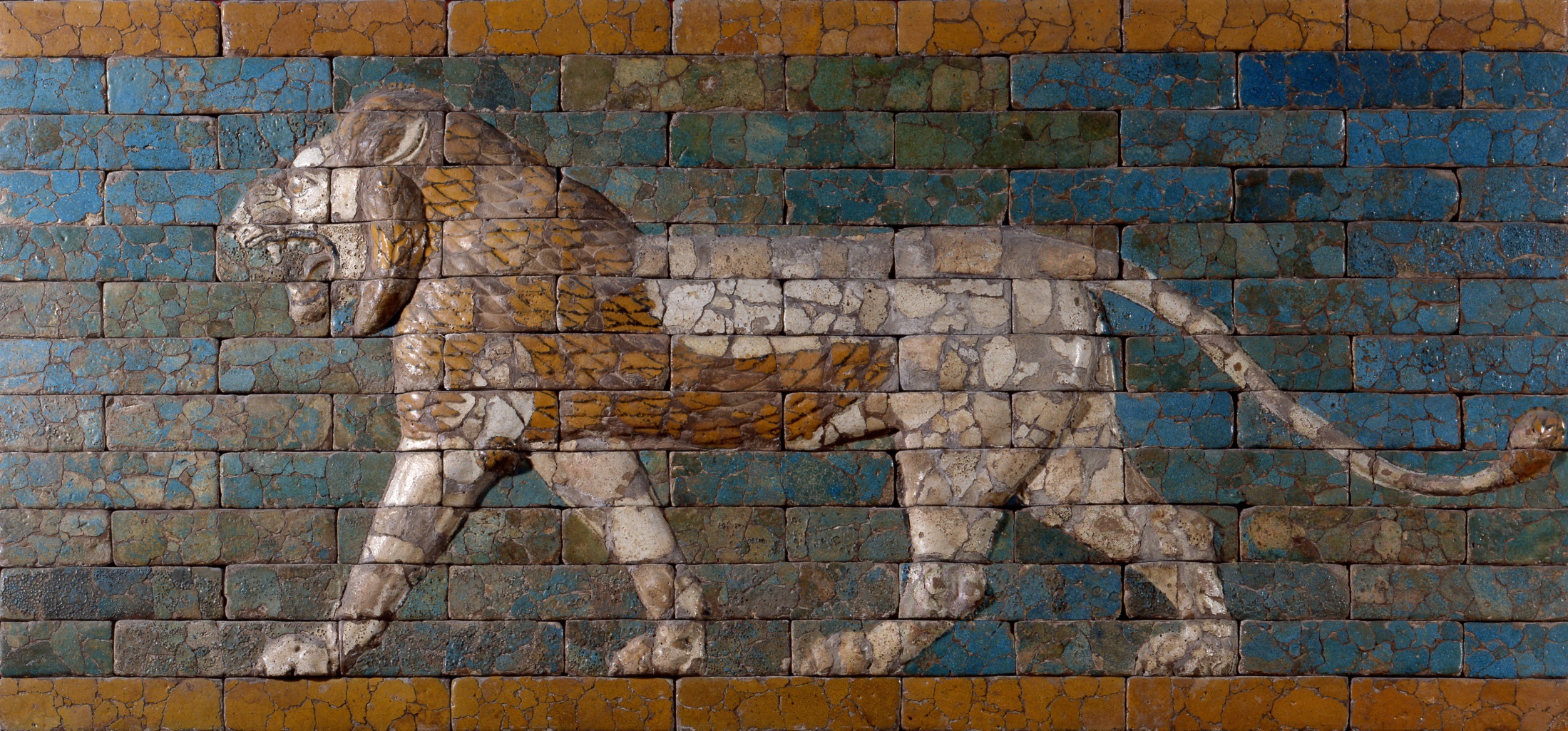 Humble yourselves, therefore, under the mighty hand of God so that at the proper time he may exalt you.
1 Peter 5:6